การบูรณาการความรู้ในการแก้ปัญหา
14.3 การบูรณาการความรู้ในการแก้ปัญหา
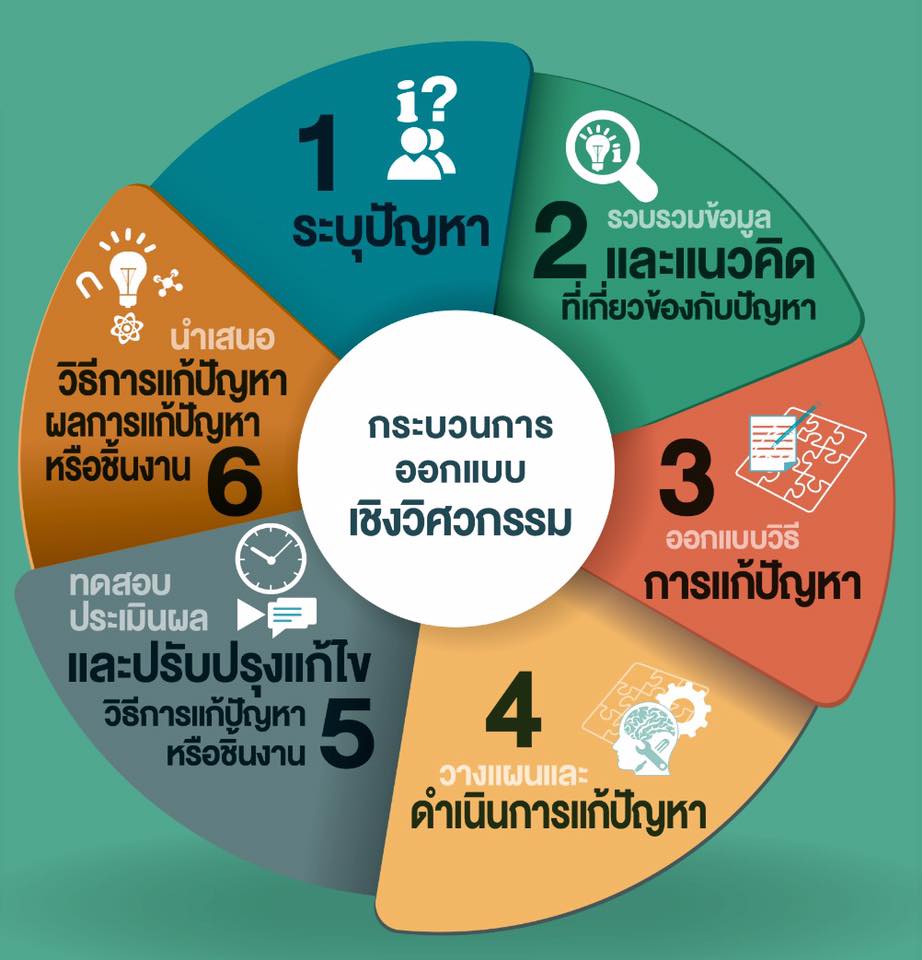 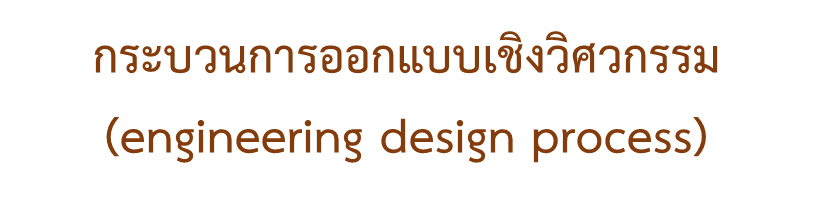 2
ทบทวนความเข้าใจ
ออกัสลองเทน้ำลงในกระถางต้นไม้ หลังจากที่ได้ประกอบวัสดุและอุปกรณ์ต่าง ๆ เข้าไปในกระถางเพื่อดูว่าน้ำยังคงไหลออกจากกระถางจนหกเลอะพื้นหรือไม่ ผลปรากฏว่ายังคงมีน้ำไหลออกเล็กน้อย มานัสจึงลองประกอบชิ้นส่วนต่าง ๆ ใหม่อีกครั้ง
สถานการณ์นี้ เป็นขั้นตอนใดของการออกแบบเชิงวิศวกรรมกันน่ะ
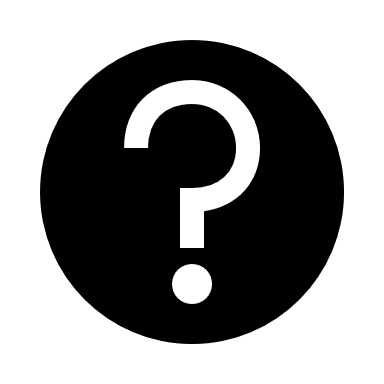 3
ทบทวนความเข้าใจ
ออกัสไปสำรวจร้านขายต้นไม้ใกล้บ้าน และสอบถามจากเจ้าของร้านขายต้นไม้ เพื่อหาวิธีการที่จะไม่ทำให้น้ำไหลออกจากกระถางต้นไม้หลังจากรถน้ำเสร็จแล้ว
สถานการณ์นี้ เป็นขั้นตอนใดของการออกแบบเชิงวิศวกรรมกันน่ะ
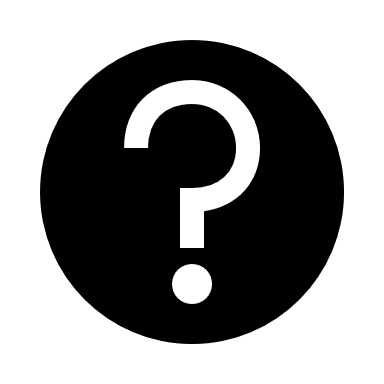 4
ทบทวนความเข้าใจ
ออกัสเห็นกระถางต้นไม้ที่แขวนไว้หลังบ้านมีน้ำหยดออกมาจากก้นกระถางหลังจากที่รดน้ำเสร็จแล้ว ทำให้เลอะพื้น จึงคิดหาวิธีที่จะไม่ให้น้ำหยดเลอะพื้นหลังจากรดน้ำต้นไม้ในกระถาง
สถานการณ์นี้ เป็นขั้นตอนใดของการออกแบบเชิงวิศวกรรมกันน่ะ
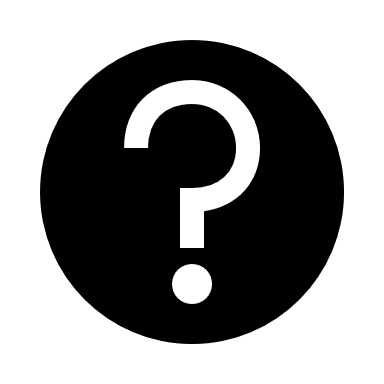 5
กิจกรรม 14.2 สายไฟแป้งโดว์
จุดประสงค์ของกิจกรรม
1. สร้างสายไฟแป้งโดว์เพื่อทำให้หลอด LED สว่าง ตามเงื่อนไขที่กำหนด
2. นำเสนอขั้นตอนการสร้างสายไฟแป้งโดว์
6
กิจกรรม 14.2 สายไฟแป้งโดว์
วัสดุและอุปกรณ์
1. แป้งโดว์			6. หลอด LED
2. เกลือแกง			7. สายไฟที่ต่อกับคลิปปากจระเข้
3. น้ำตาลทราย			8. ถ่านไฟฉาย 1.5V ในรางถ่าน
4. เบกกิ้งโซดา			9. ภาชนะสำหรับผสม
5. น้ำกลั่น			10. ผังตำแหน่งของหลอด LED และรางถ่าน
7
กิจกรรม 14.2 สายไฟแป้งโดว์
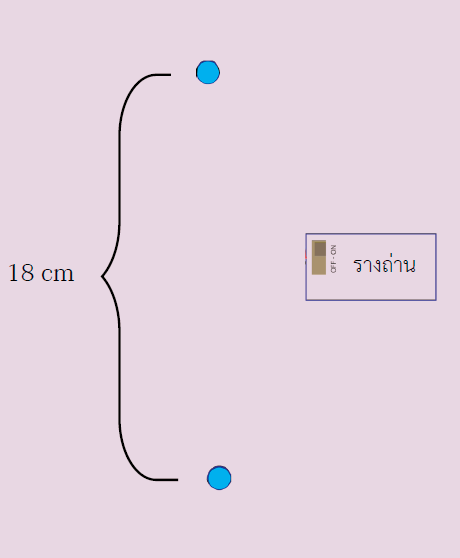 ผังตำแหน่งของหลอด LED และรางถ่าน
8
กิจกรรม 14.2 สายไฟแป้งโดว์
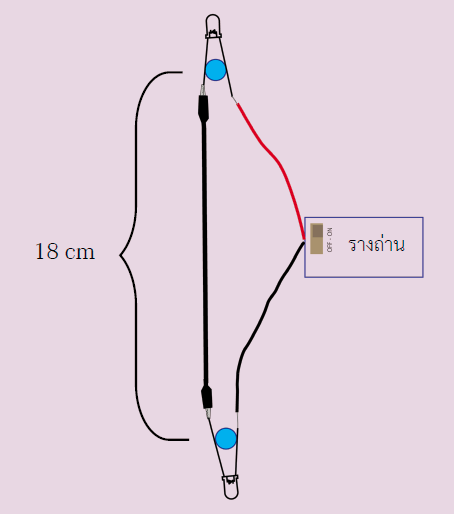 วิธีทำกิจกรรม
ทดสอบการต่อวงจรไฟฟ้า โดยต่อสายไฟที่ต่อกับคลิปปากจระเข้กับหลอด LED ซึ่งต่อกับรางถ่าน ดังรูป ตามผังที่กำหนด สังเกตความสว่างของหลอด LED และบันทึกผล  อัดคลิปวิดีโอ
ต่อวงจรไฟฟ้าตามข้อ 1 แต่เปลี่ยนสายไฟที่ต่อกับคลิปปากจระเข้เป็นแป้งโดว์ สังเกตความสว่างของหลอด LED และบันทึกผล  อัดคลิปวิดีโอ
9
กิจกรรม 14.2 สายไฟแป้งโดว์
วิธีทำกิจกรรม
ออกแบบวิธีการเติมสารเคมีลงในแป้งโดว์และการต่อวงจรเพื่อทำให้หลอด LED ทั้ง 2 หลอดสว่าง และทำการทดสอบตามเงื่อนไขดังนี้
เลือกใช้สารเคมีเพียง 1 ชนิด จากสารเคมีต่อไปนี้ เพื่อละลายในน้ำแล้วผสมลงในแป้งโดว์    ทั้งก้อน
    1. เกลือแกง (NaCl)        2. น้ำตาลทราย (C12H22O11)       3. เบกกิ้งโซดา (NaHCO3)
วางตำแหน่งของหลอด LED และตำแหน่งรางถ่าน ตามผังที่กำหนดให้
กำหนดระยะเวลาดำเนินการภายใน 20-30 นาที
กลุ่มที่ใช้สารเคมีปริมาณน้อยที่สุด จะได้คะแนนมากที่สุด
10
14.3 การบูรณาการความรู้ในการแก้ปัญหา
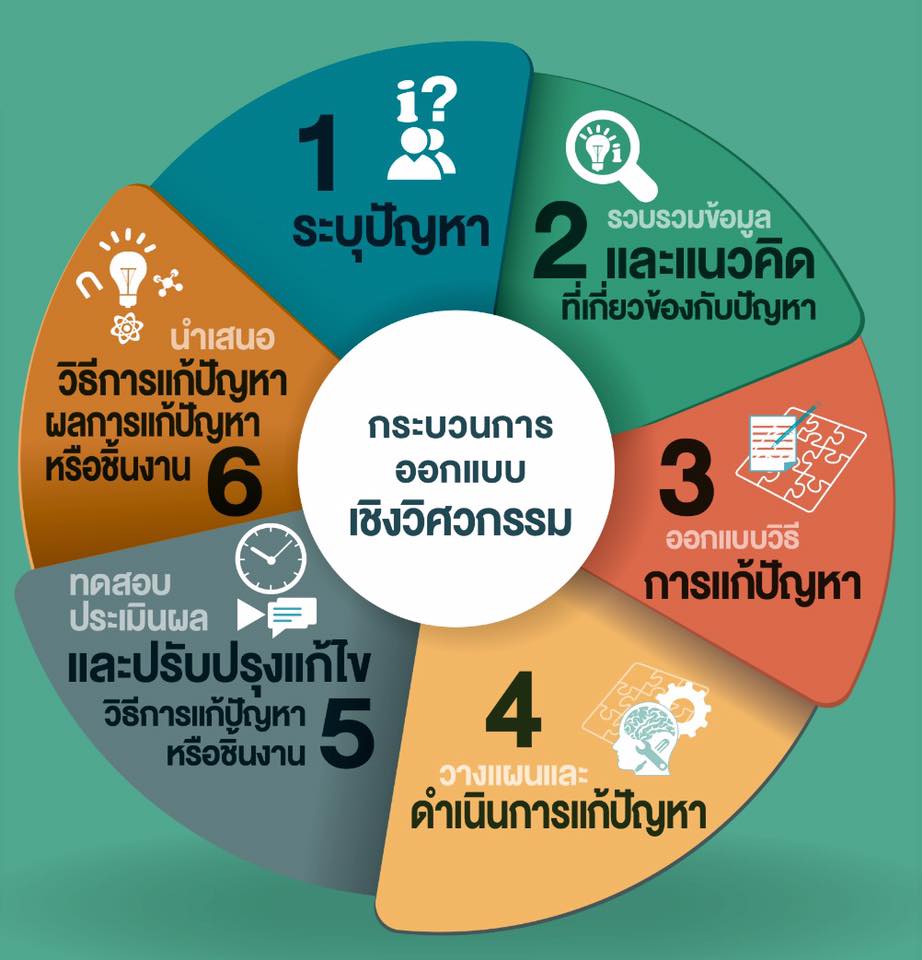 สรุปผลการทำกิจกรรมสายไฟแป้งโดว์
11
14.3 การบูรณาการความรู้ในการแก้ปัญหา
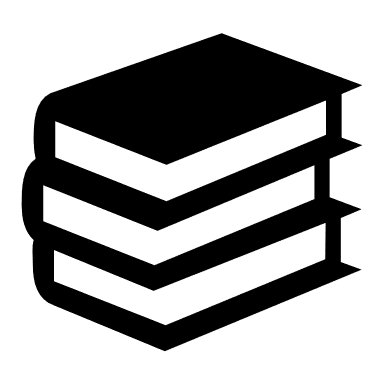 วิธีทำกิจกรรม
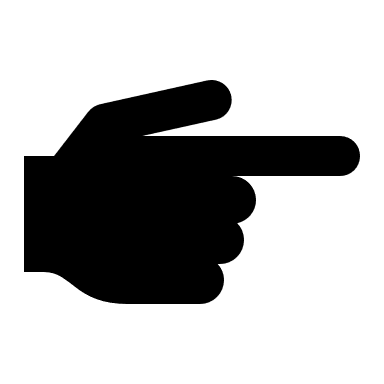 บันทึกข้อมูลลงในแบบฟอร์ม 
“การบันทึกข้อมูลการดำเนินการ”
และอัพโหลดคลิปวิดีโอการทดลองลงใน Google Classroom
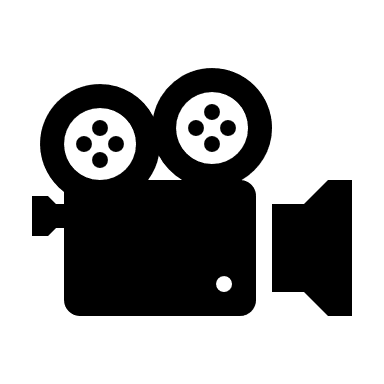 นำเสนอข้อมูลการดำเนินการ พร้อมคลิปวิดีโอ
12
กิจกรรม 14.2 สายไฟแป้งโดว์
วิธีทำกิจกรรม
บันทึกข้อมูลลงในแบบฟอร์ม “การบันทึกข้อมูลการดำเนินการ” ที่กำหนดให้ รายละเอียดดังนี้
เปรียบเทียบความสว่างของหลอด LED เมื่อต่อวงจรไฟฟ้าด้วยสายไฟที่ต่อกับคลิปปากจระเข้และแป้งโดว์ อัดคลิปวิดีโอ
ระบุปัญหาและเงื่อนไขในการแก้ปัญหา
ระบุสารเคมีที่เลือกใช้เติมลงในแป้งโดว์ พร้อมอธิบายเหตุผล
ออกแบบขั้นตอนการดำเนินการ
13
กิจกรรม 14.2 สายไฟแป้งโดว์
วิธีทำกิจกรรม
บันทึกข้อมูลลงในแบบฟอร์ม “การบันทึกข้อมูลการดำเนินการ” ที่กำหนดให้ รายละเอียดดังนี้
ดำเนินการตามขั้นตอนที่ได้ออกแบบไว้และระบุผลการดำเนินการในครั้งแรก อัดคลิปวิดีโอ 
ระบุวิธีการปรับปรุงแก้ไข หากไม่สามารถทำให้หลอด LED ทั้งสองหลอดสว่างในครั้งแรกของการดำเนินการ
สรุปวิธีการดำเนินการและเสนอแนะวิธีการดำเนินการที่ให้ผลดีขึ้น อัดคลิปวิดีโอ  พร้อมวาดรูปการต่อวงจรไฟฟ้าสำหรับทดสอบความสว่างของหลอด LED
14
กิจกรรม 14.2 สายไฟแป้งโดว์
วิธีทำกิจกรรม
บันทึกข้อมูลลงในแบบฟอร์ม “การบันทึกข้อมูลการดำเนินการ” ที่กำหนดให้ รายละเอียดดังนี้
รูปการต่อวงจร
นำเสนอข้อมูลการดำเนินการ พร้อมคลิปวิดีโอ
15